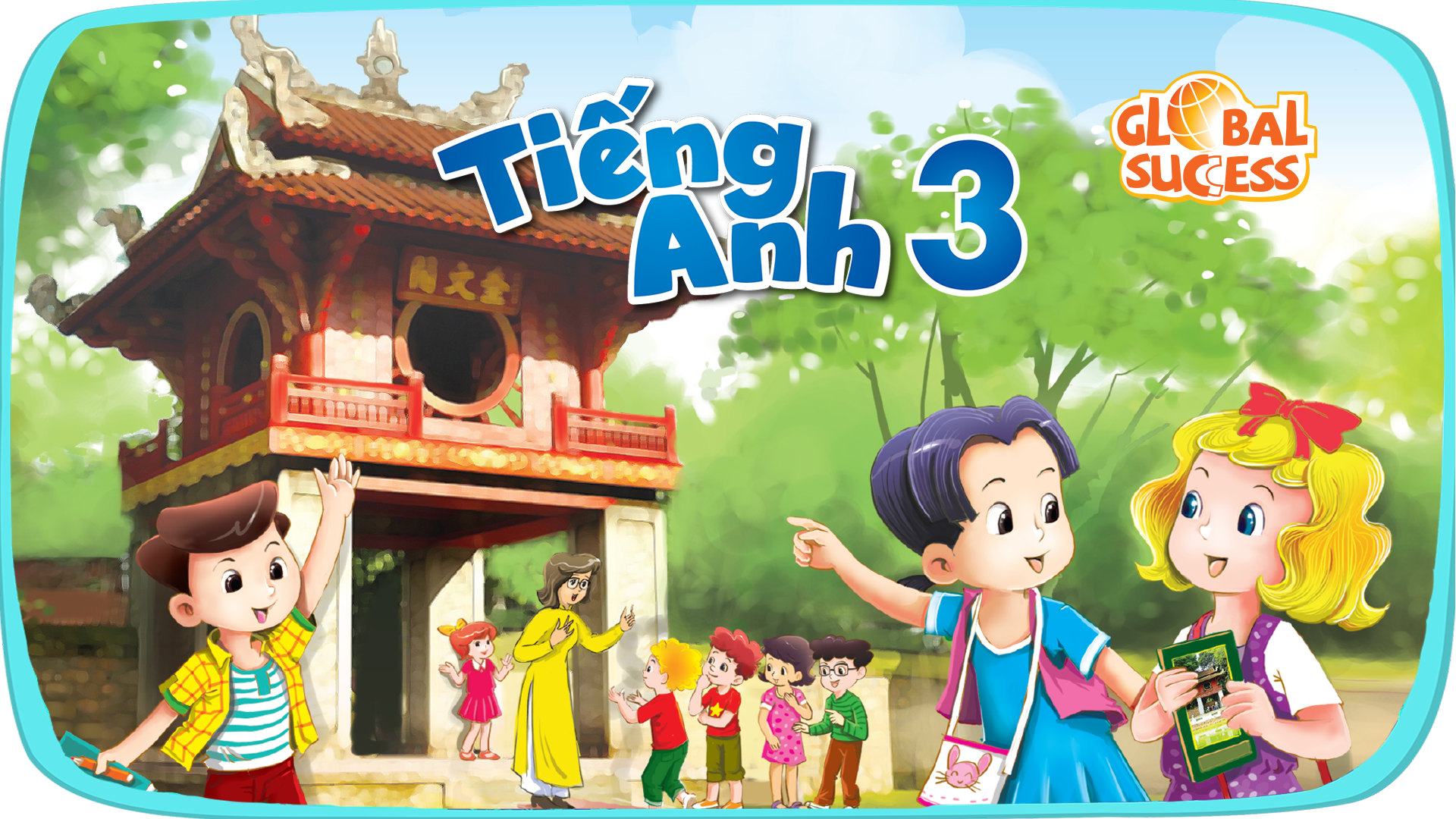 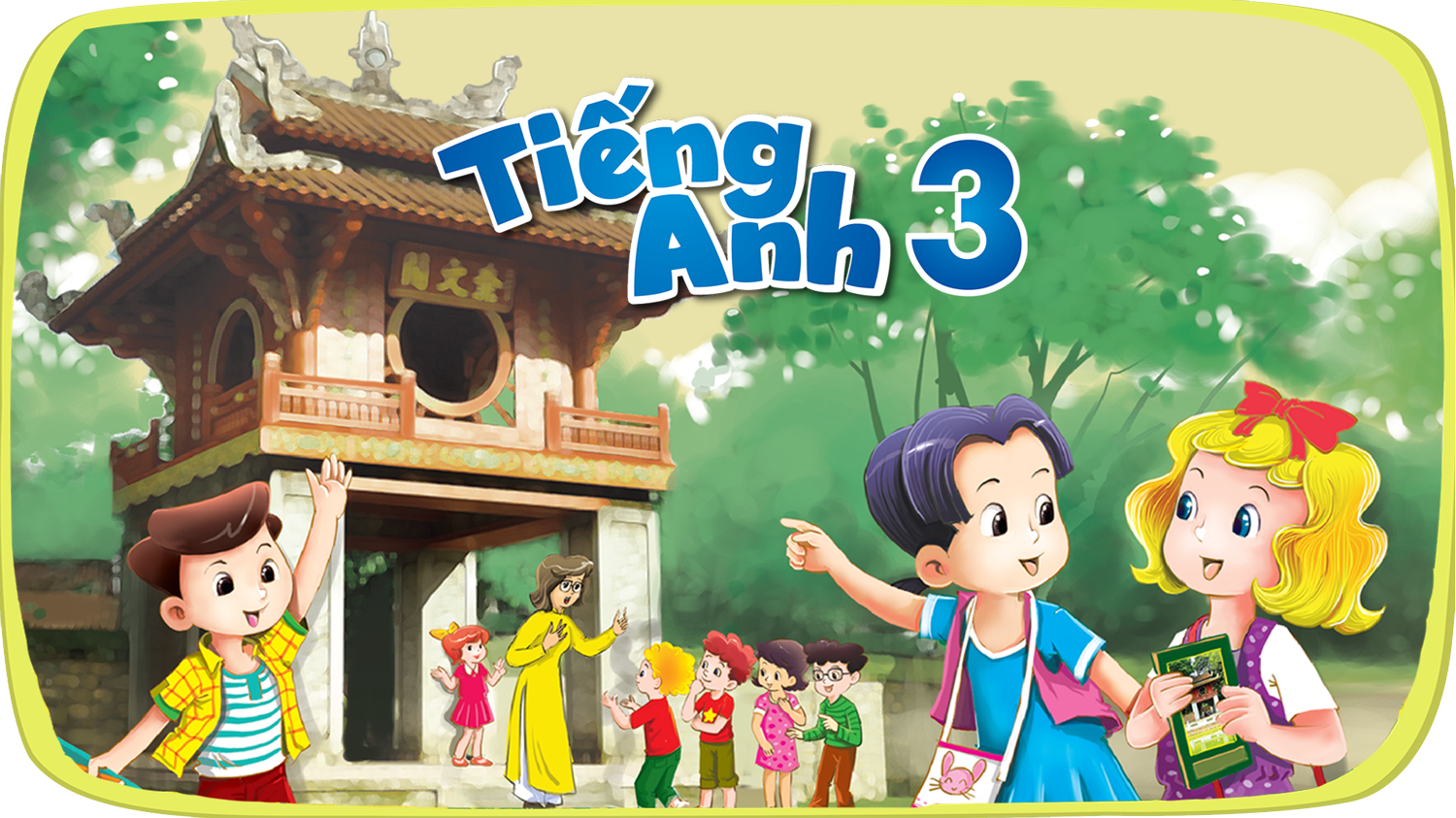 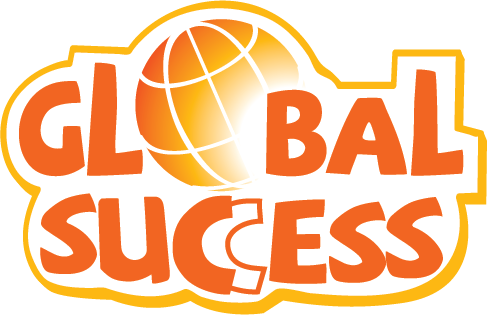 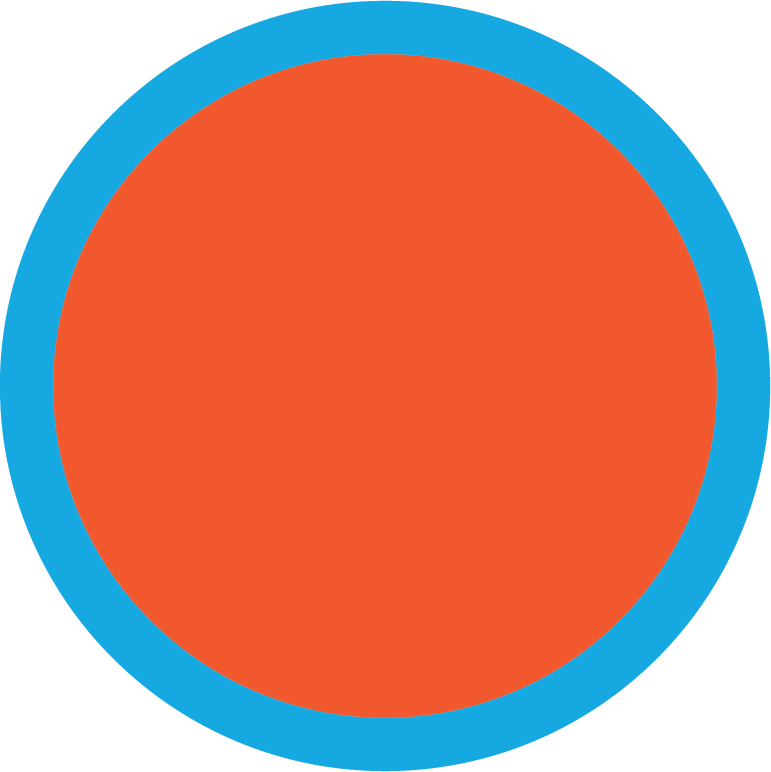 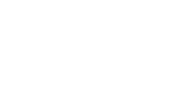 8
My school things
Lesson 2 – 1,2,3
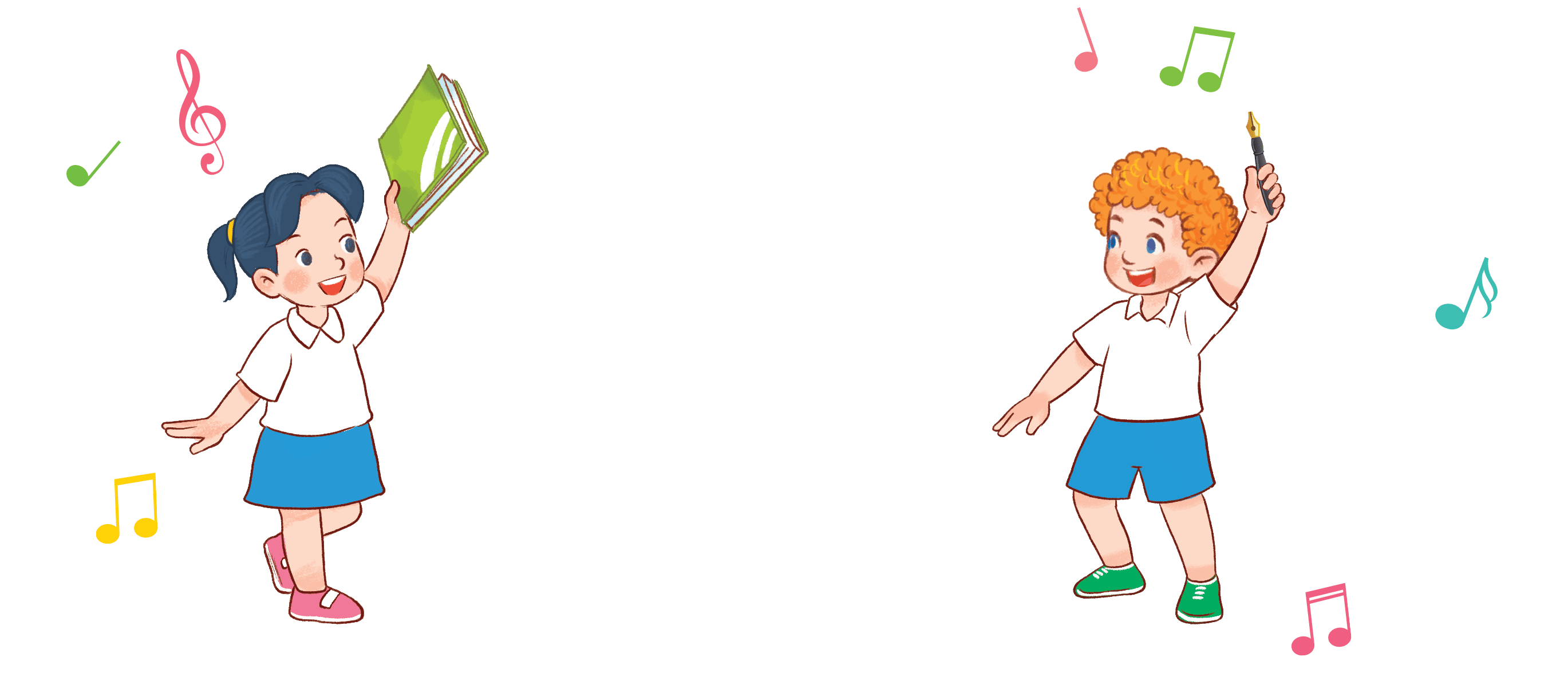 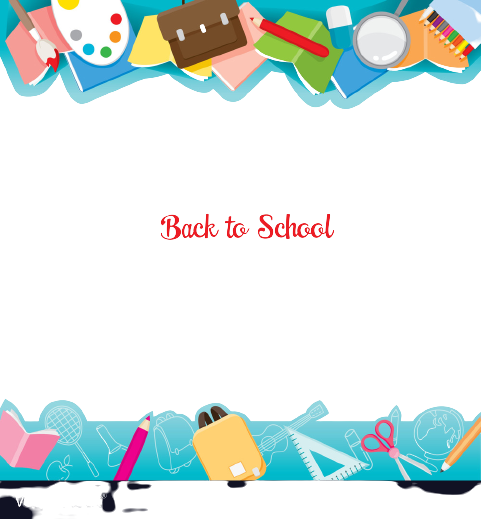 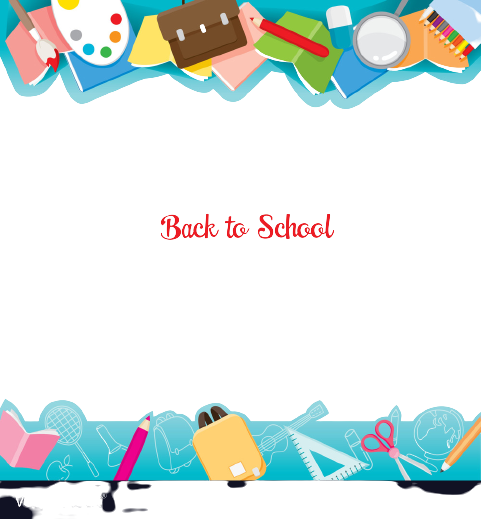 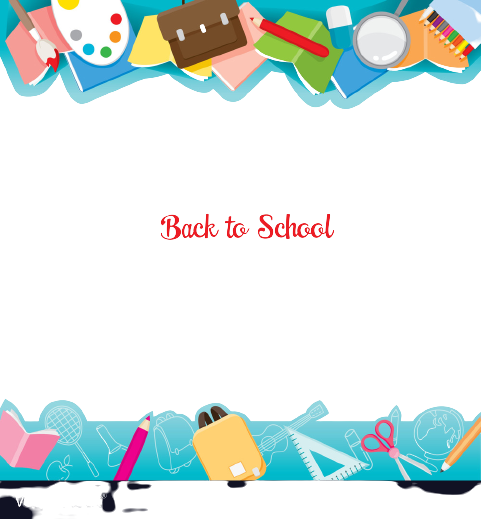 Warm-up
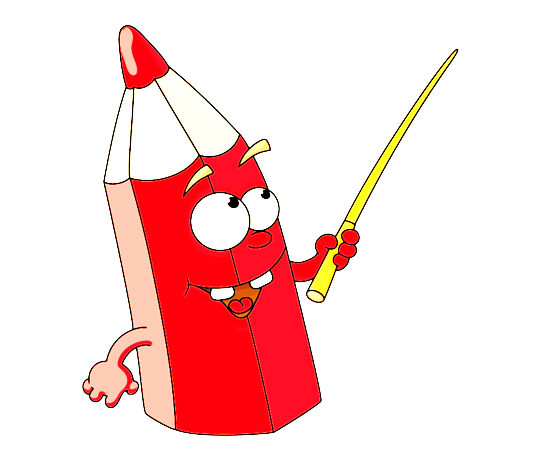 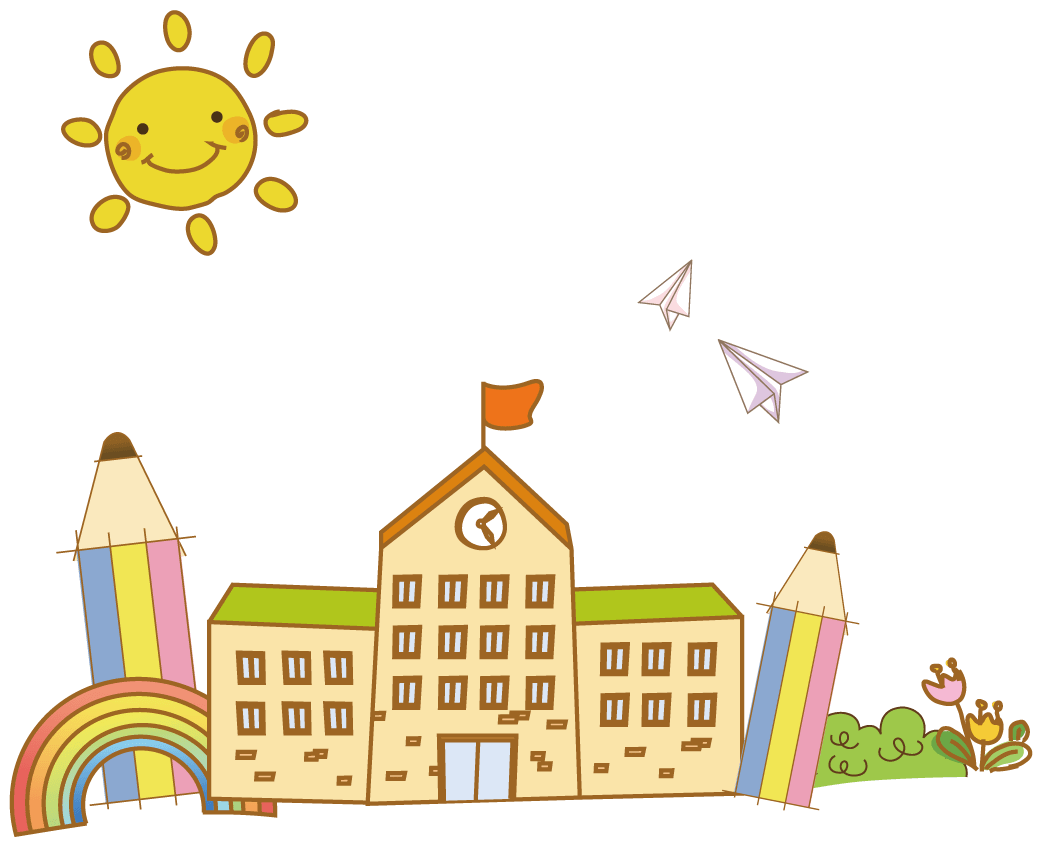 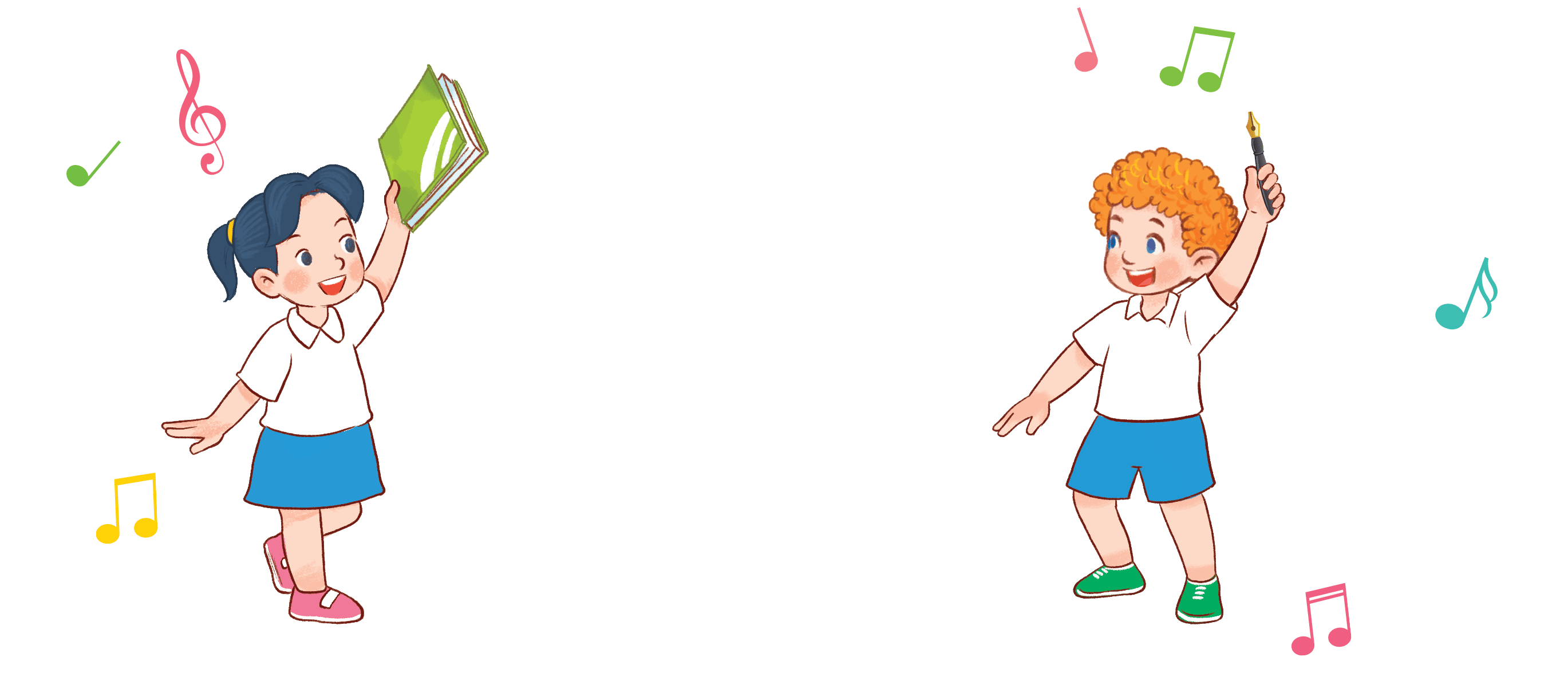 PASS THE TEDDY
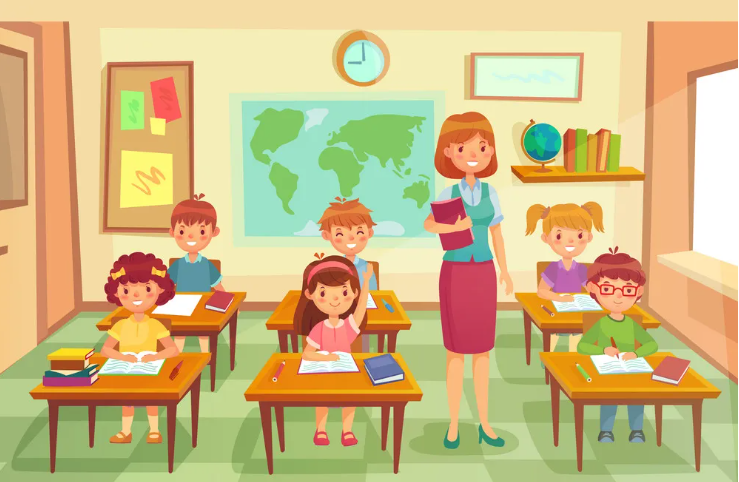 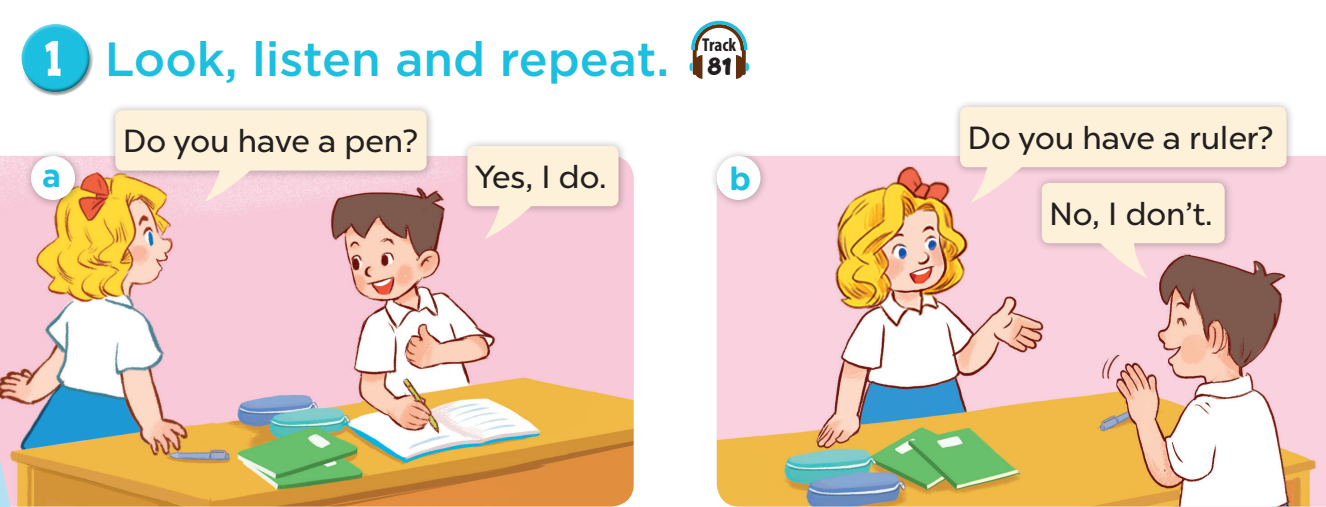 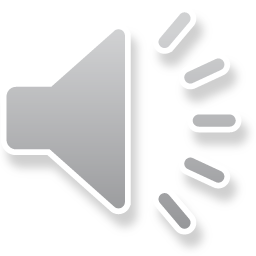 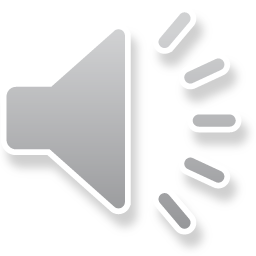 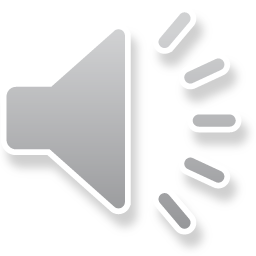 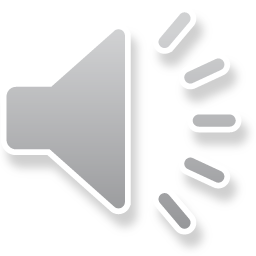 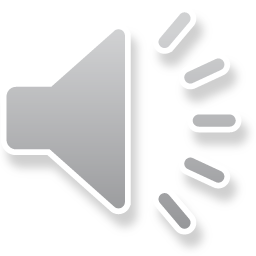 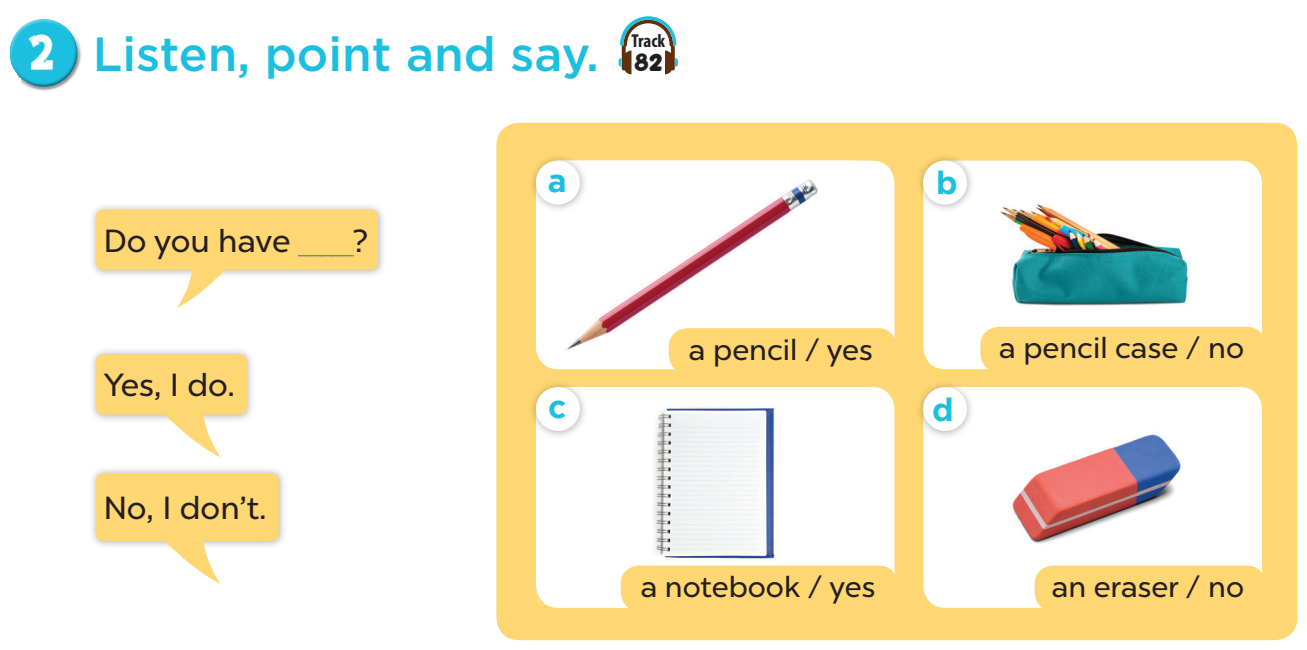 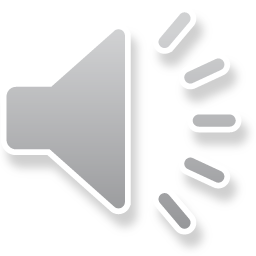 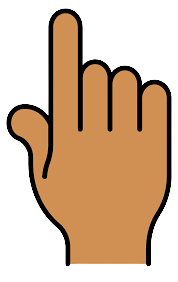 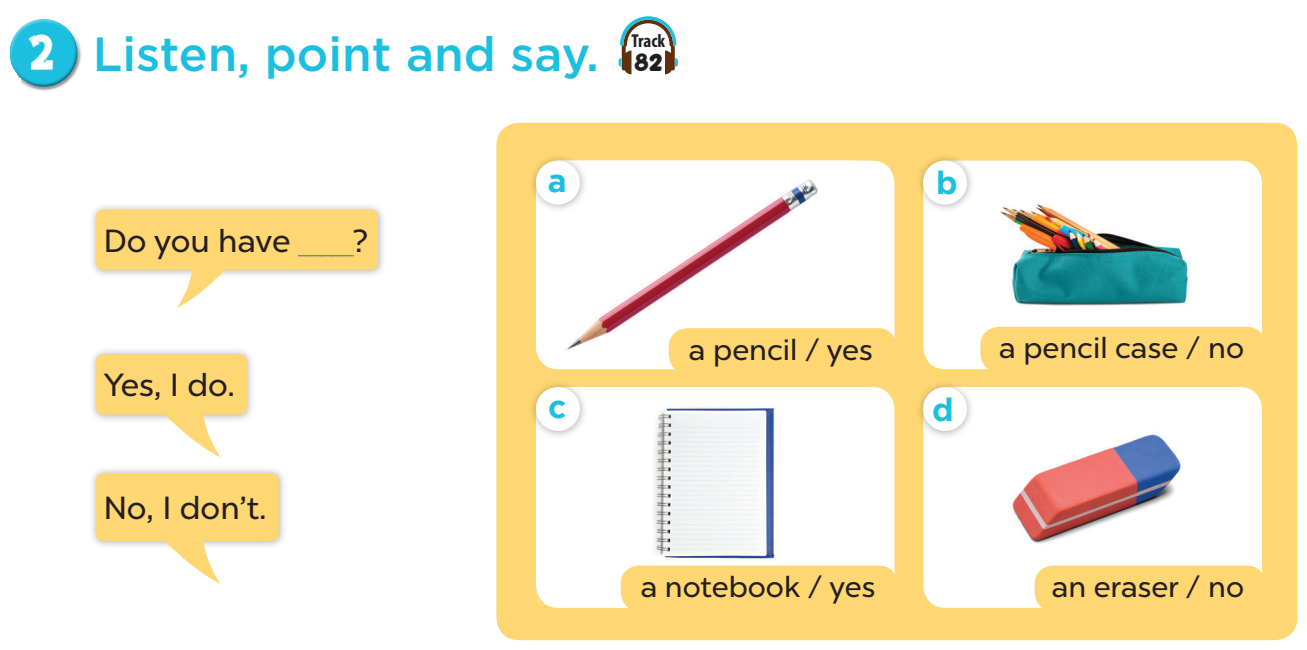 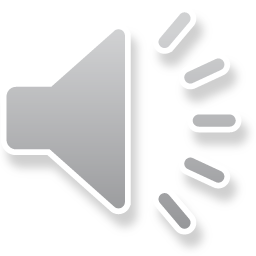 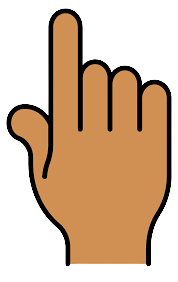 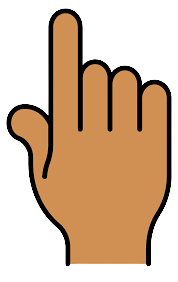 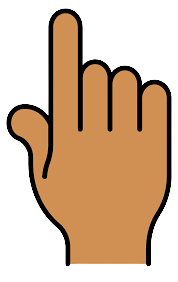 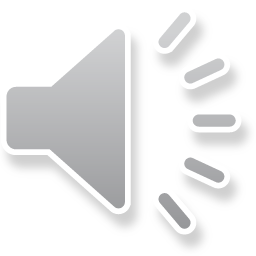 LUCKY WHEEL
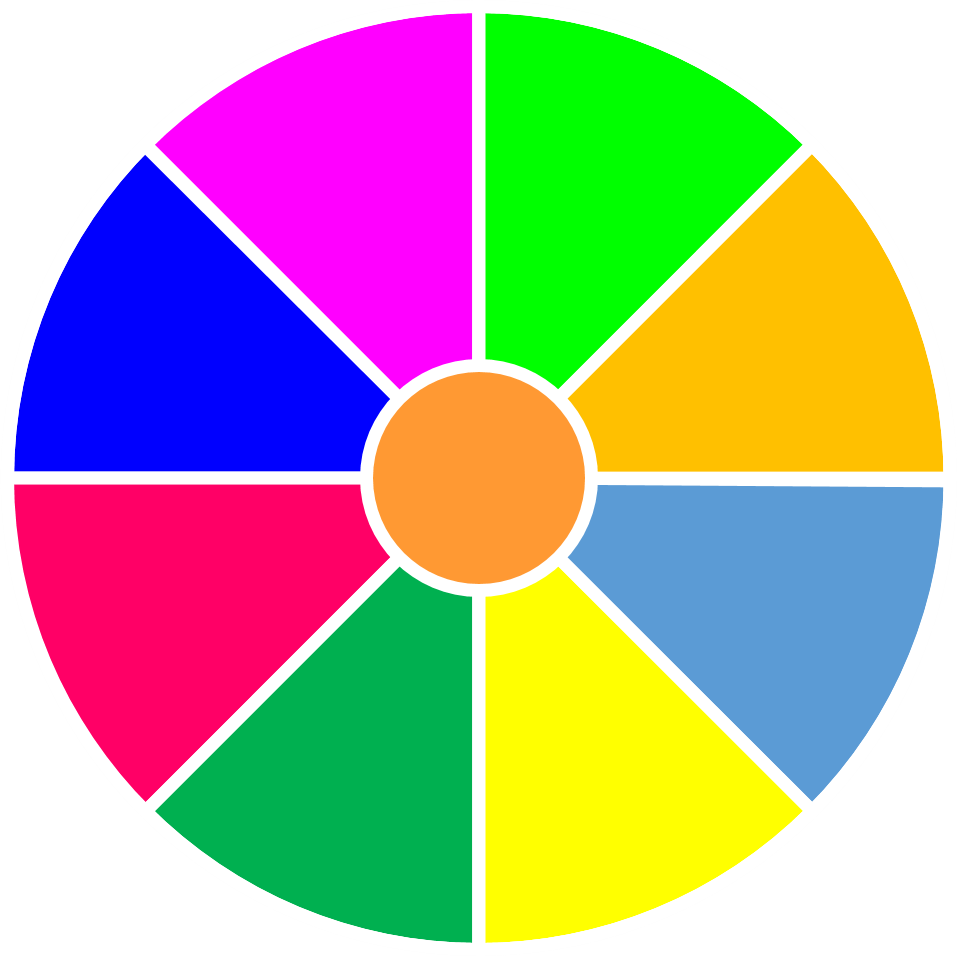 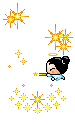 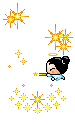 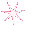 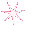 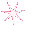 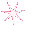 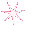 20
30
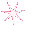 40
3
1
2
10
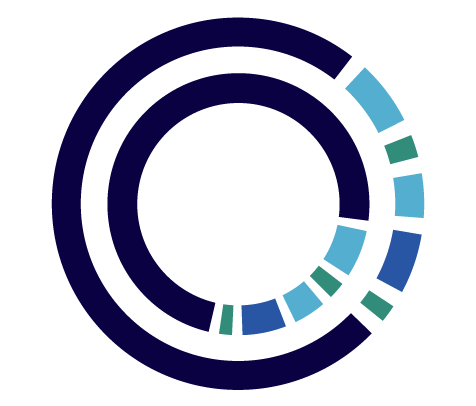 SPIN
Stop
50
80
4
5
6
60
70
7
8
9
Next activity
[Speaker Notes: Game: LUCKY WHEEL
- Divide the class into four groups. 
- Each group takes turns to pick a number.
- Look  at the picture cue and answer the question on the slide.]
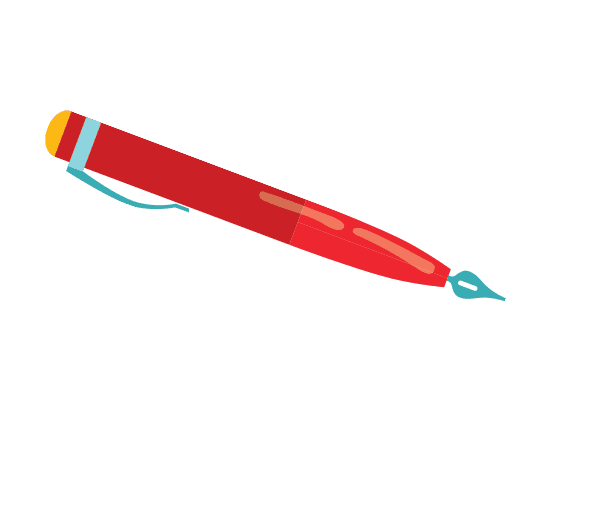 Do you have a pen?

Yes, I do.
…………
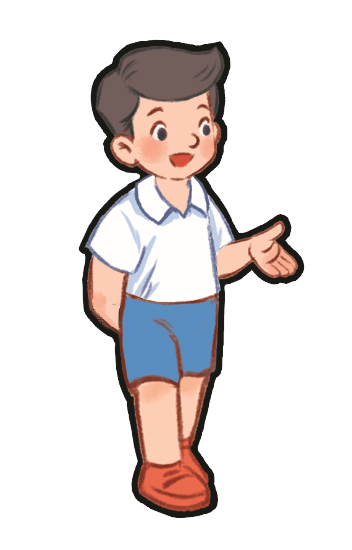 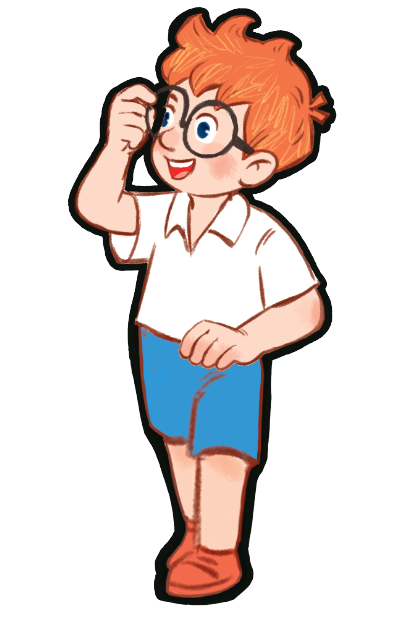 [Speaker Notes: Game: Do you have…?]
Do you have a book?
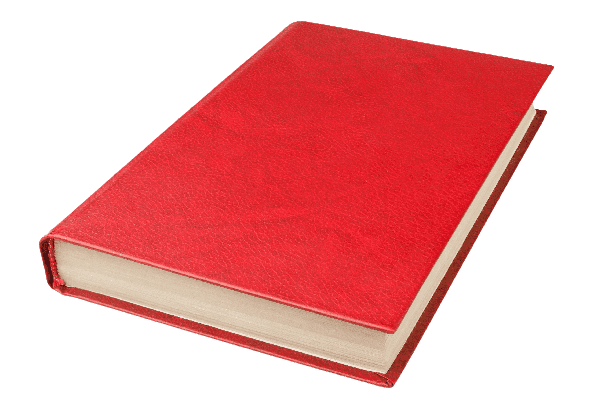 
No, I don’t.
…………
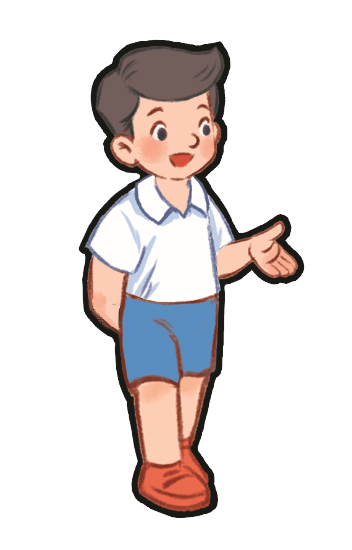 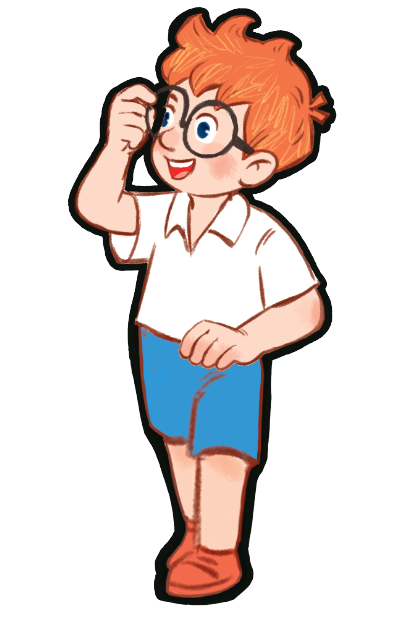 [Speaker Notes: Game: Do you have…?]
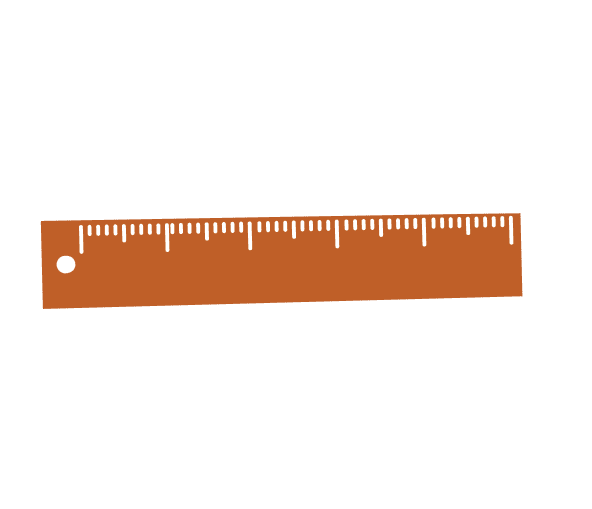 Do you have a ruler?

No, I don’t.
…………
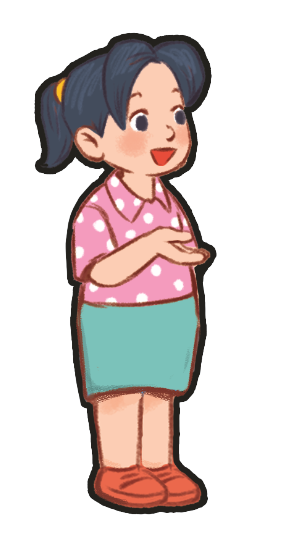 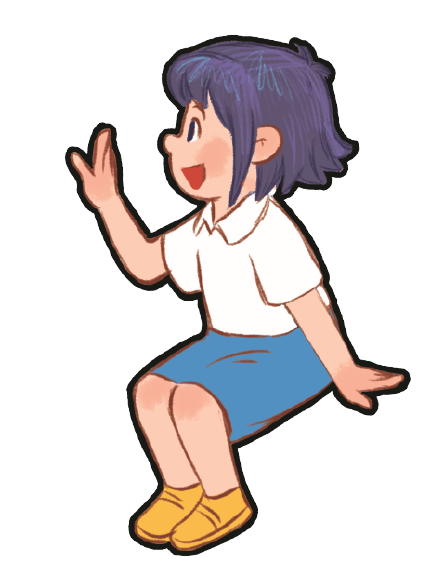 [Speaker Notes: Game: Do you have…?]
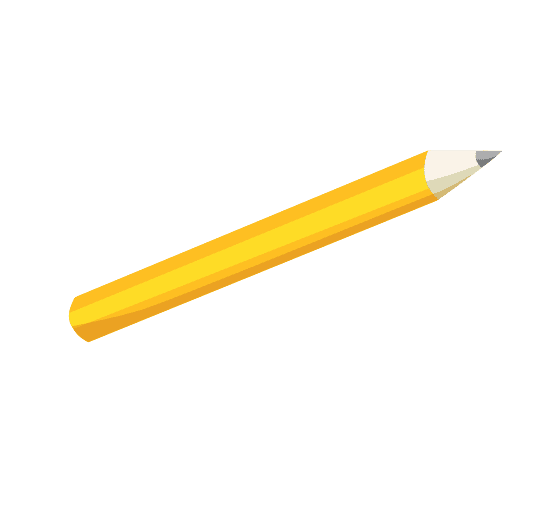 Do you have a pencil?

Yes, I do.
…………
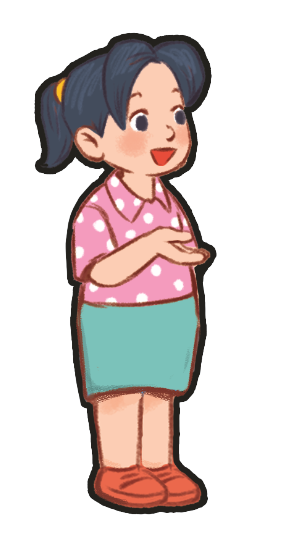 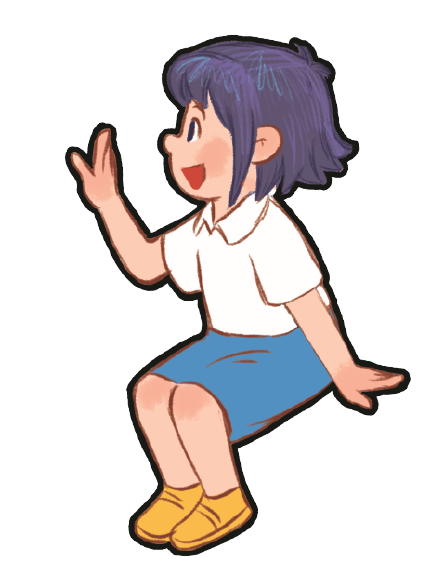 [Speaker Notes: Game: Do you have…?]
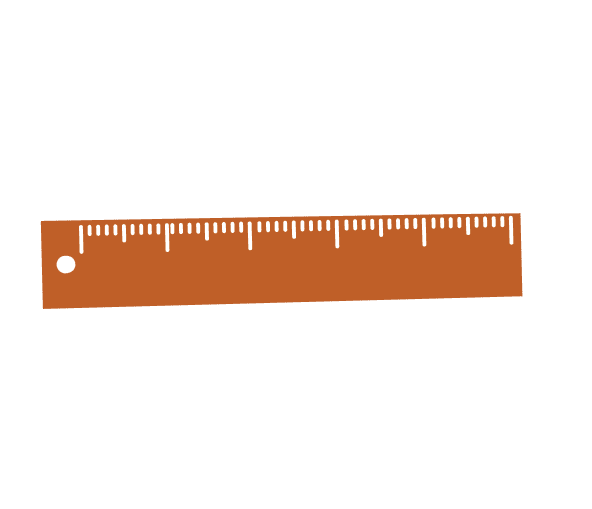 Do you have a ruler?

Yes, I do.
…………
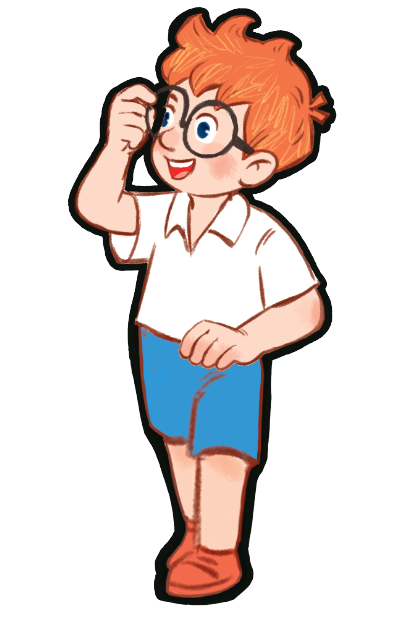 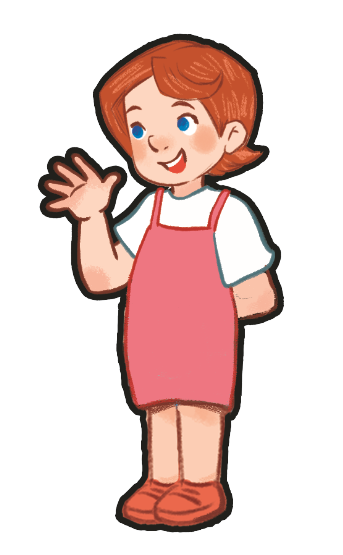 [Speaker Notes: Game: Do you have…?]
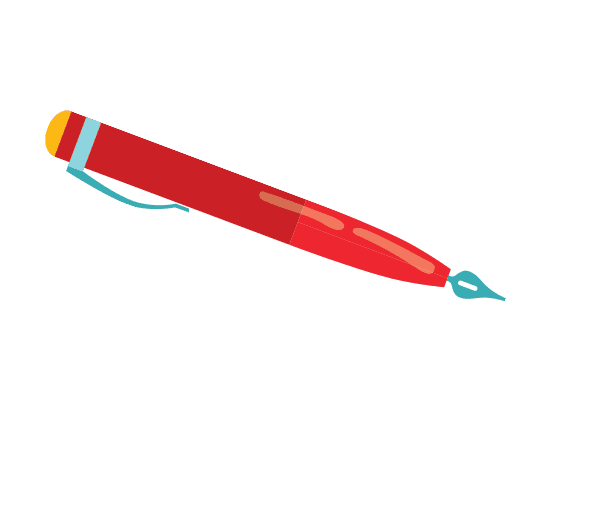 Do you have a pen?

No, I don’t.
…………
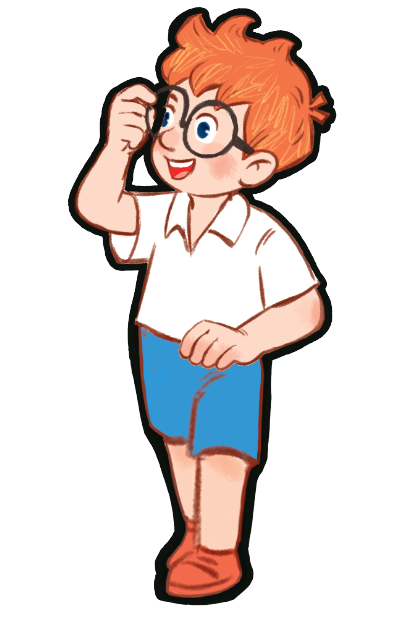 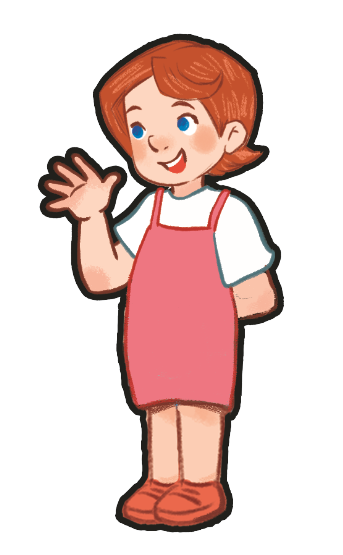 [Speaker Notes: Game: Do you have…?]
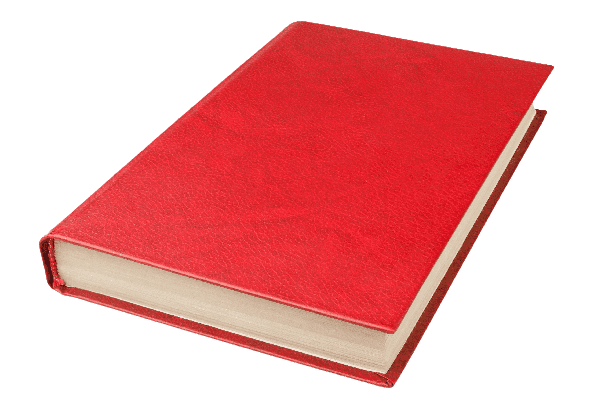 Do you have a book?

No, I don’t.
…………
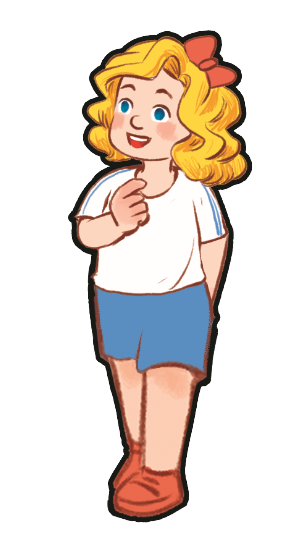 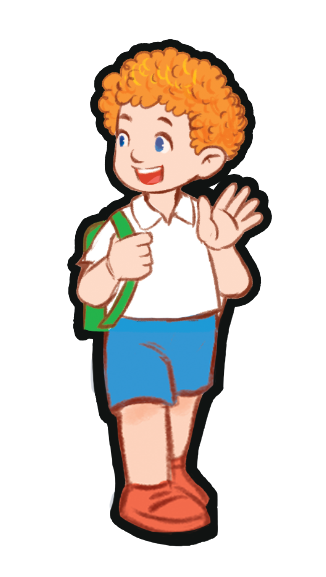 [Speaker Notes: Game: Do you have…?]
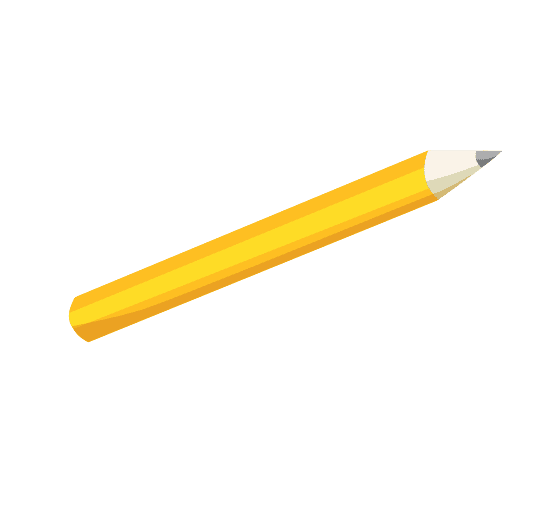 Do you have a pencil?

No, I don’t.
…………
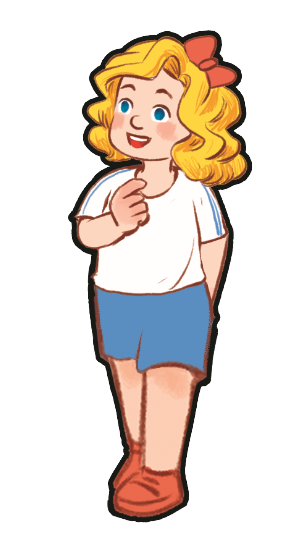 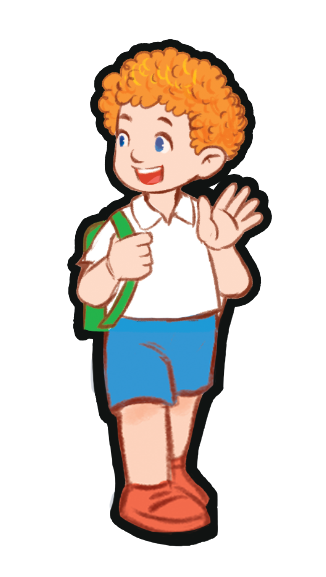 [Speaker Notes: Game: Do you have…?]
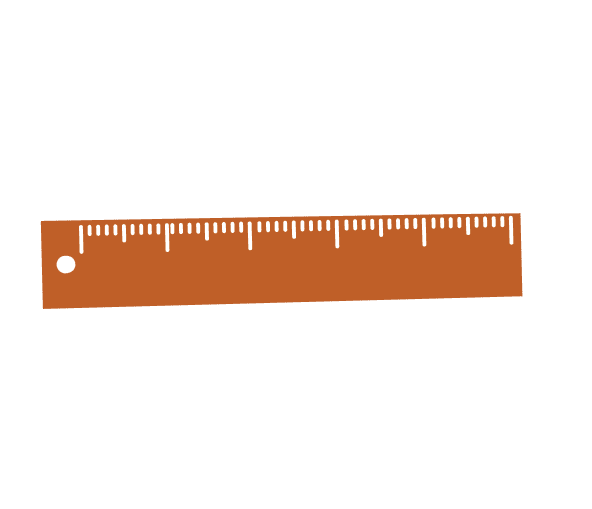 Do you have a ruler?

Yes, I do.
…………
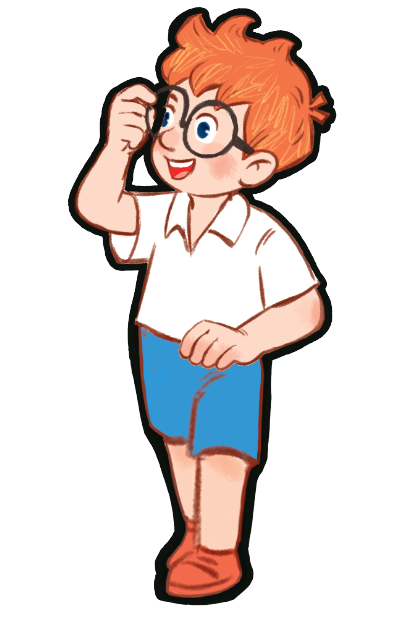 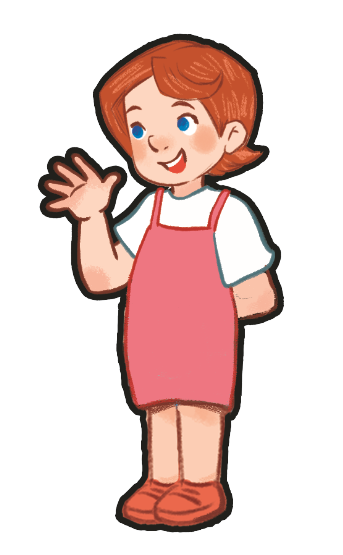 [Speaker Notes: Game: Do you have…?]
3.
Let’s talk.
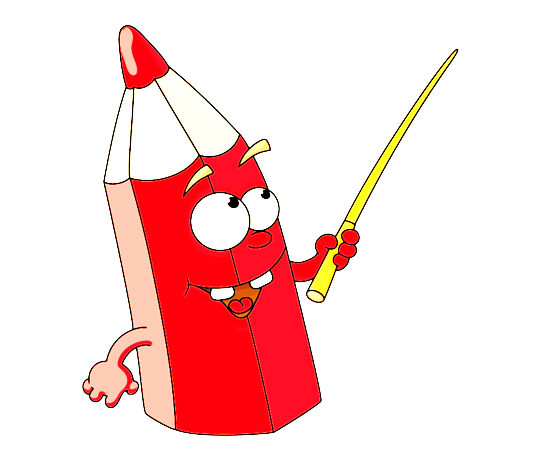 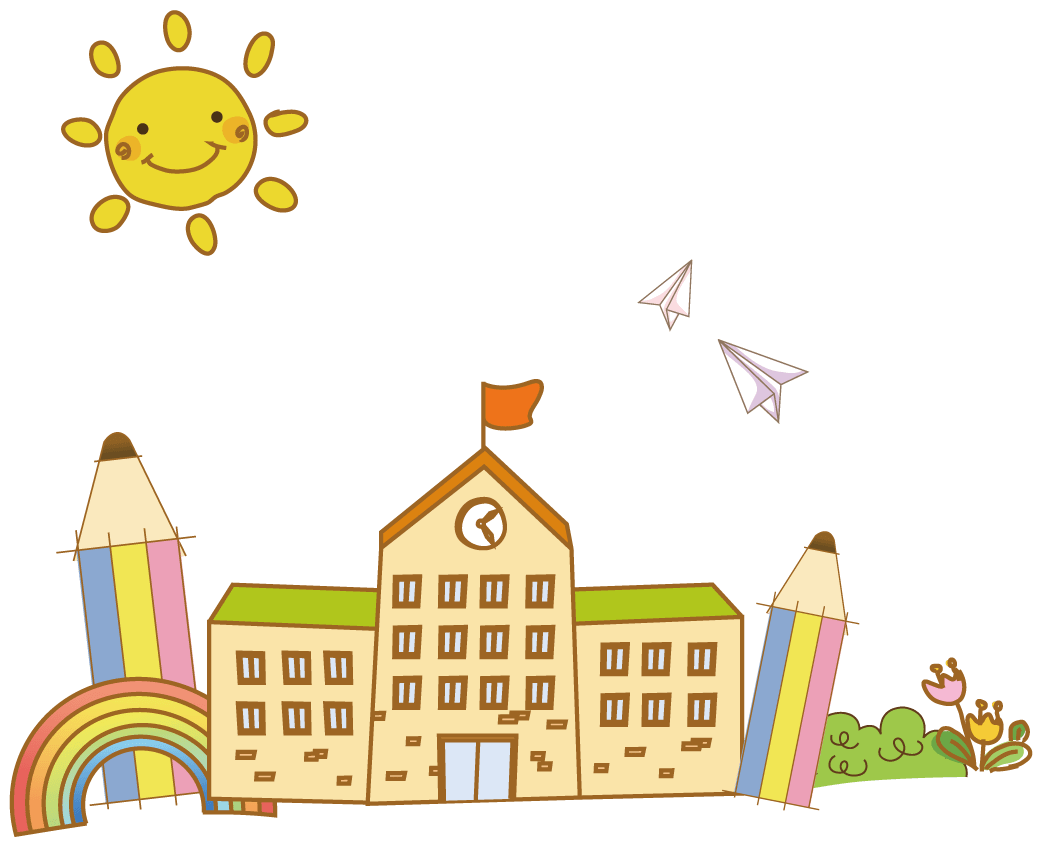 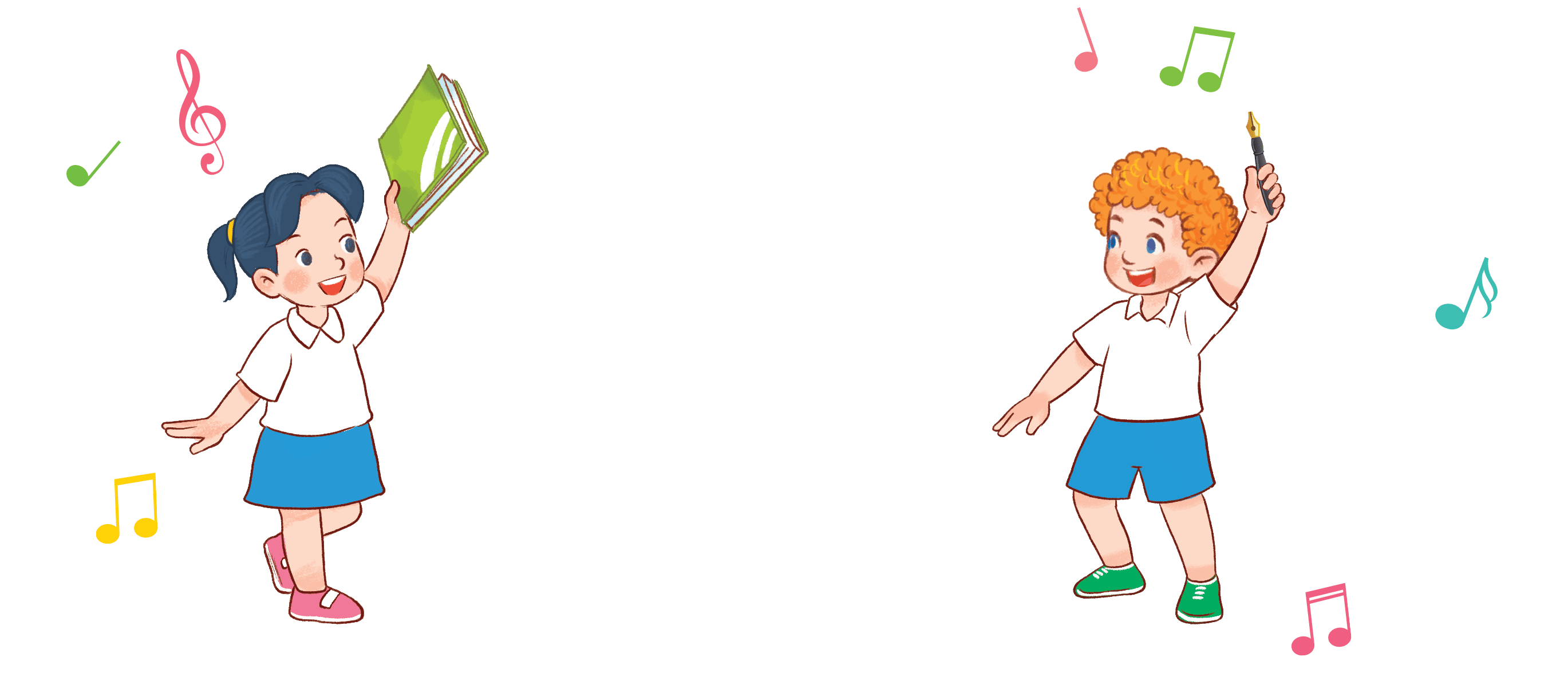 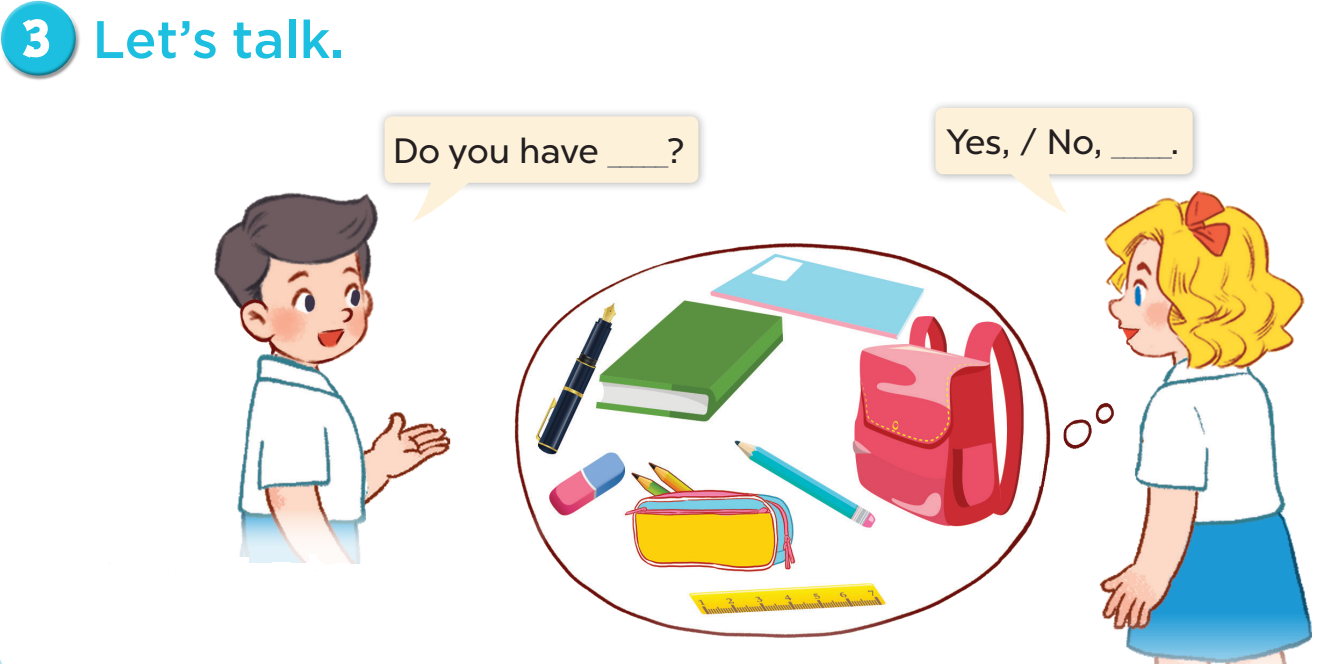 ⑤
Fun corner and wrap-up
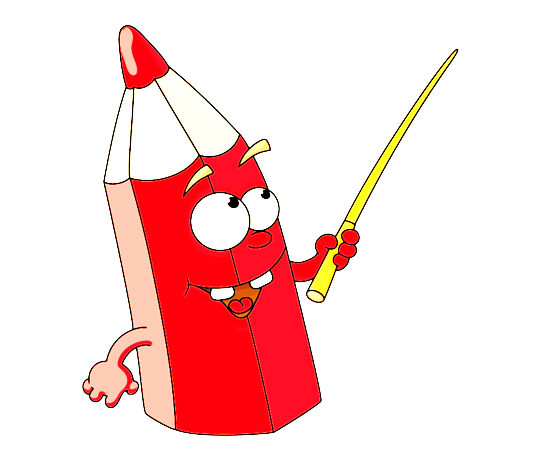 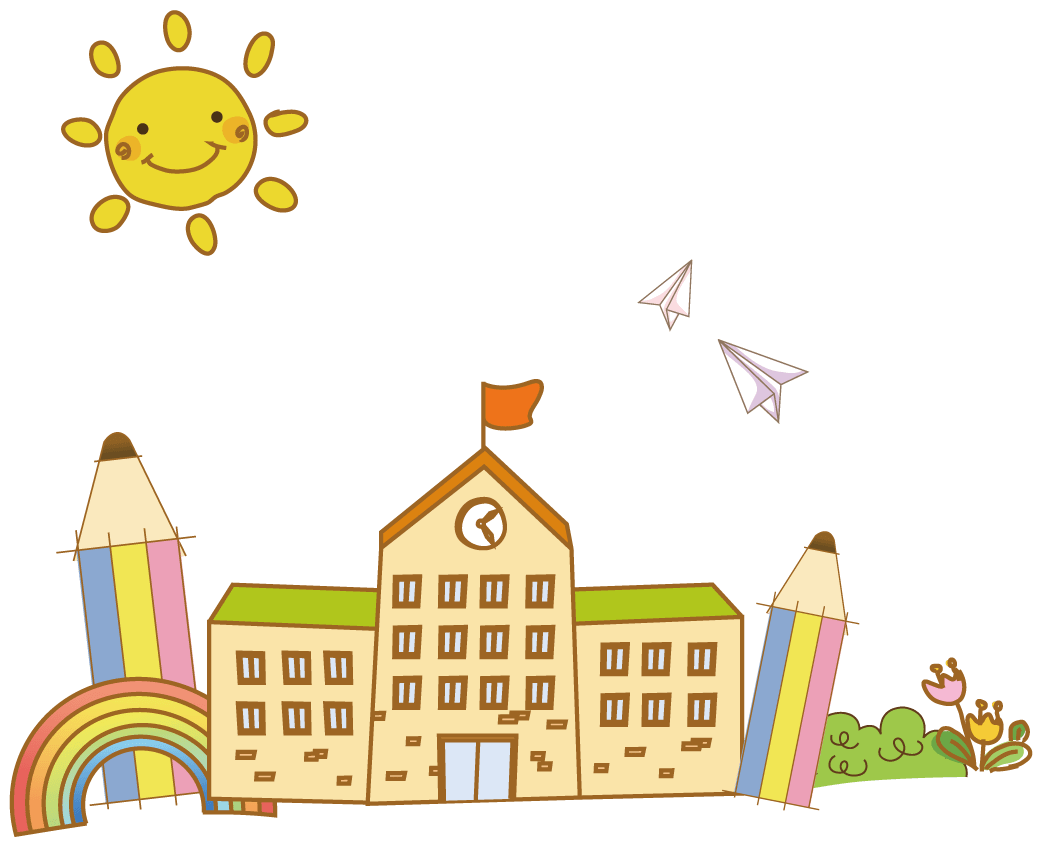 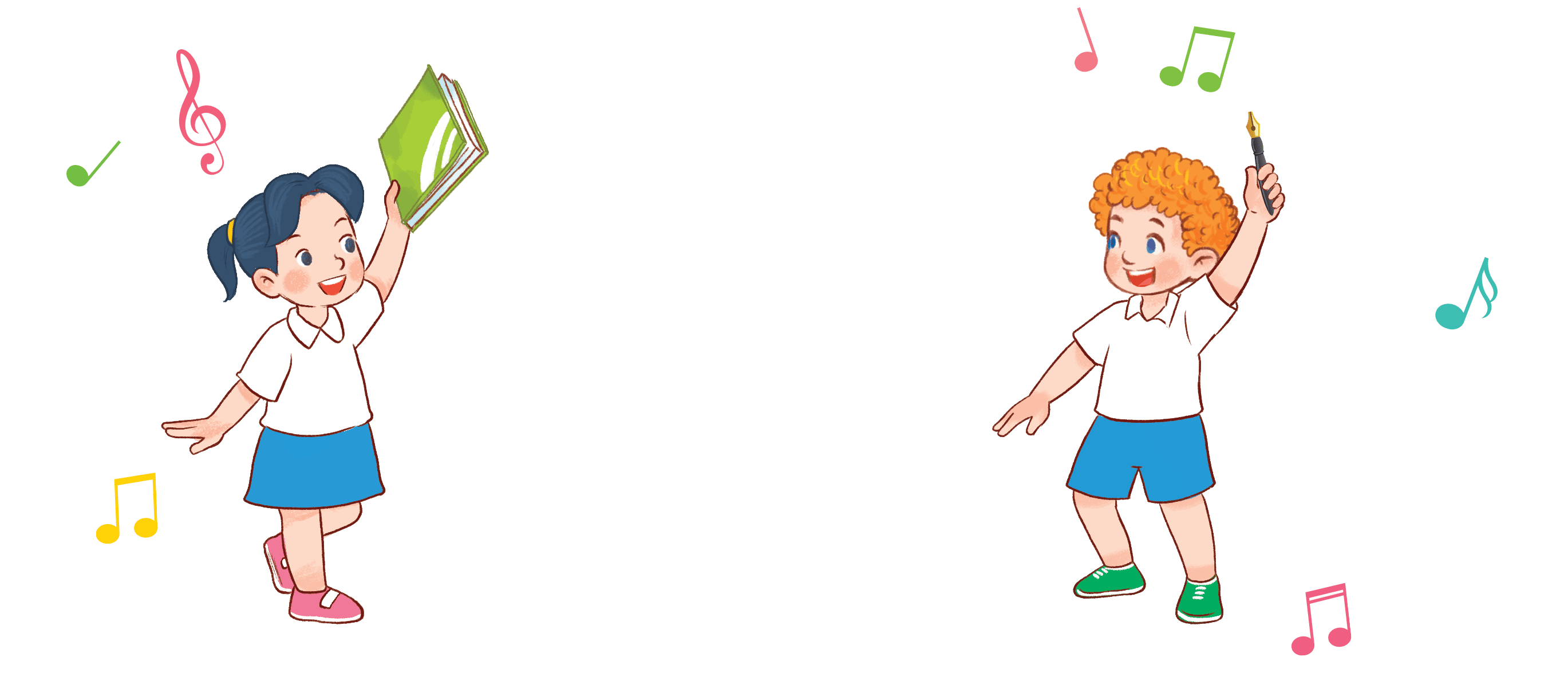 [Speaker Notes: Teacher tells pupils to put their school things on the desk. 
Ask them: Do you have a pen/book/ruler…?
If they have that item, say: Yes, I do. If not, then say: No, I don’t.]
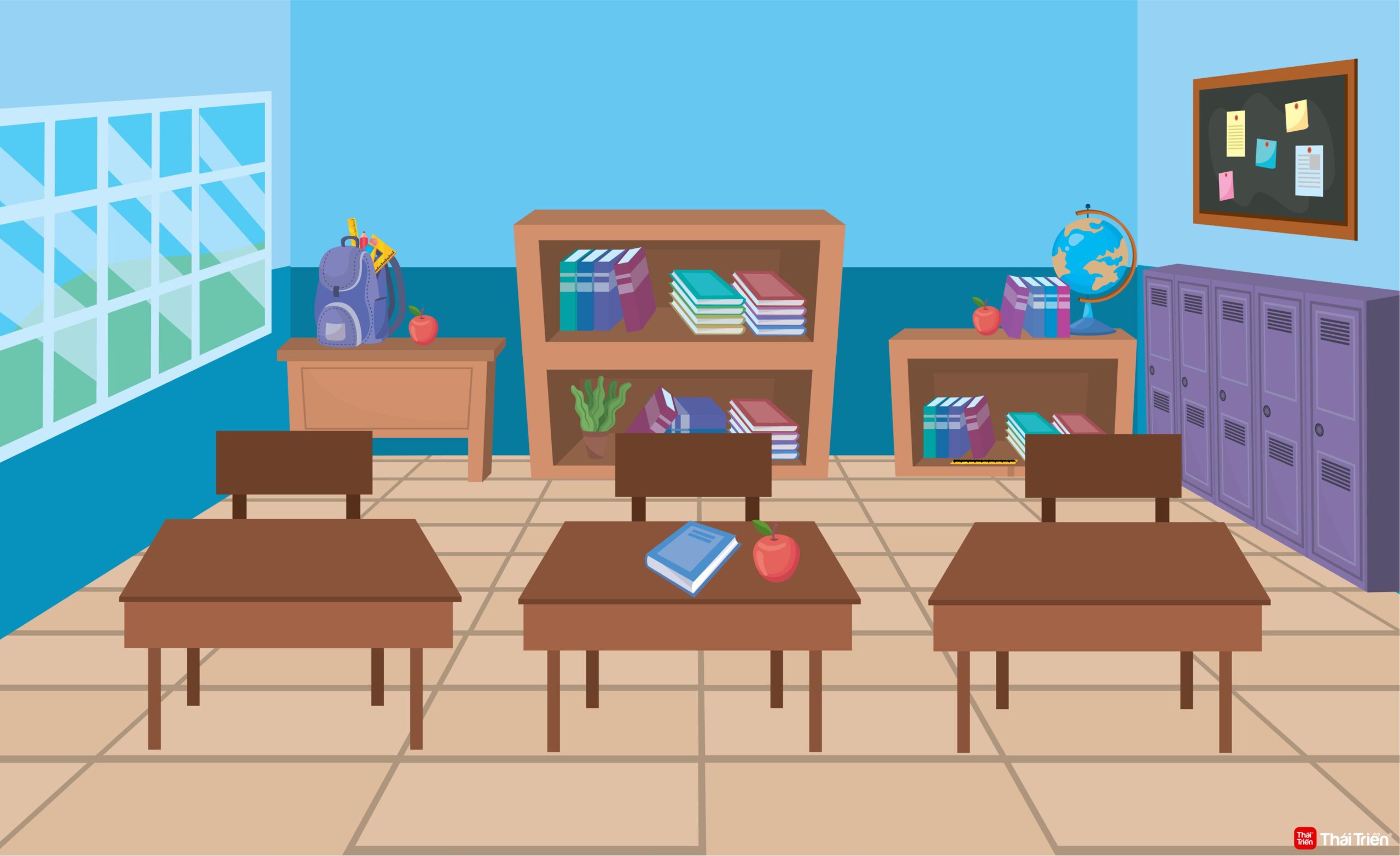 Do you have a ruler?
No, I don’t.
Yes, I do.
Yes, I do.
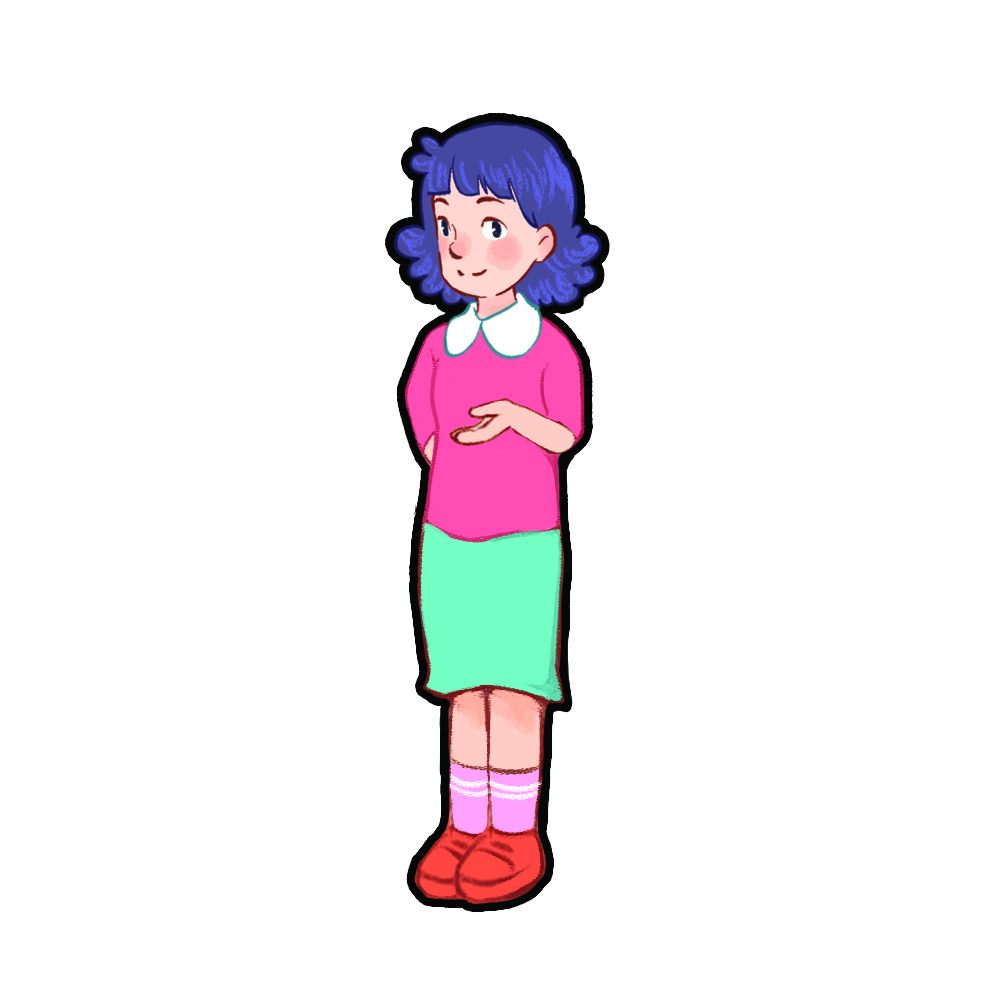 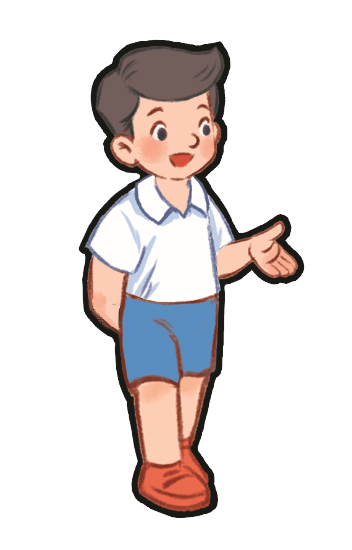 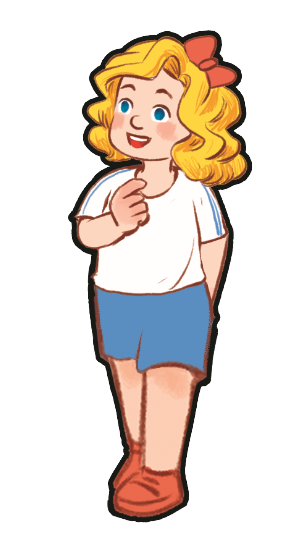 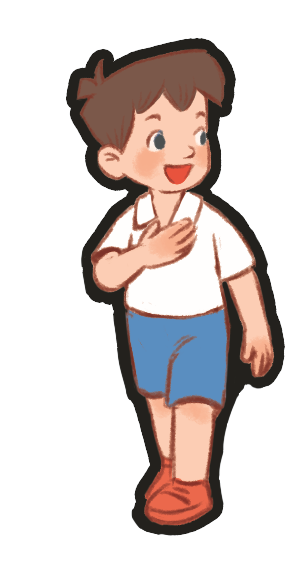 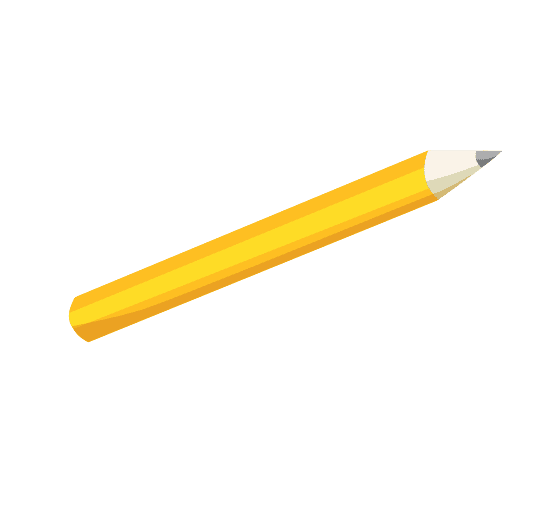 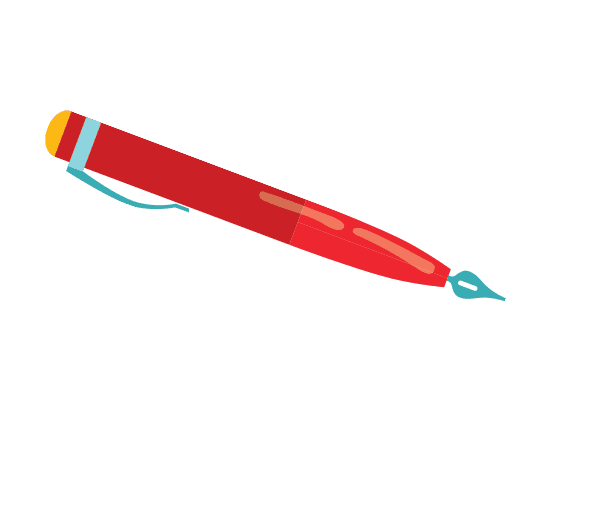 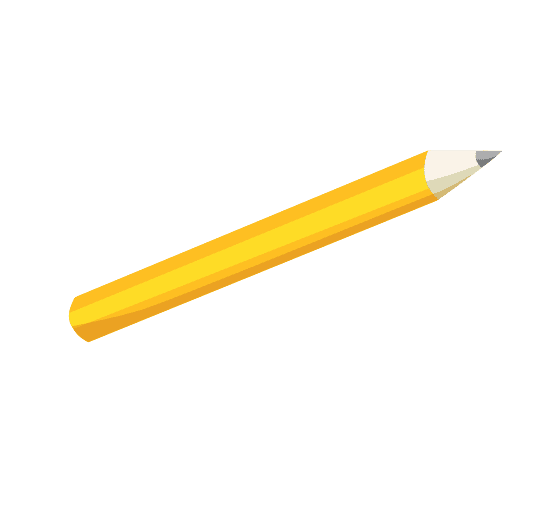 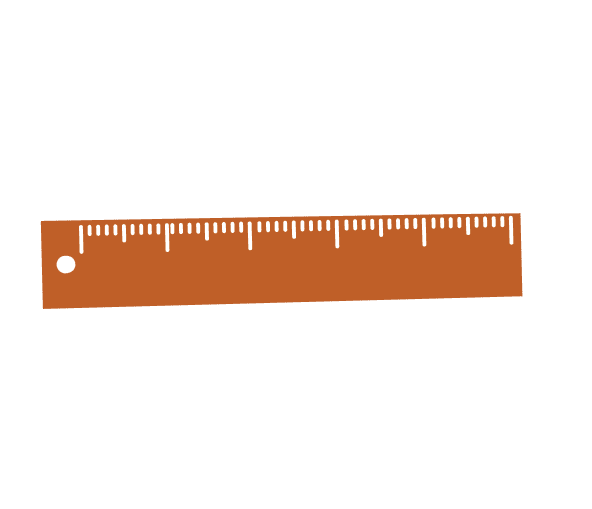 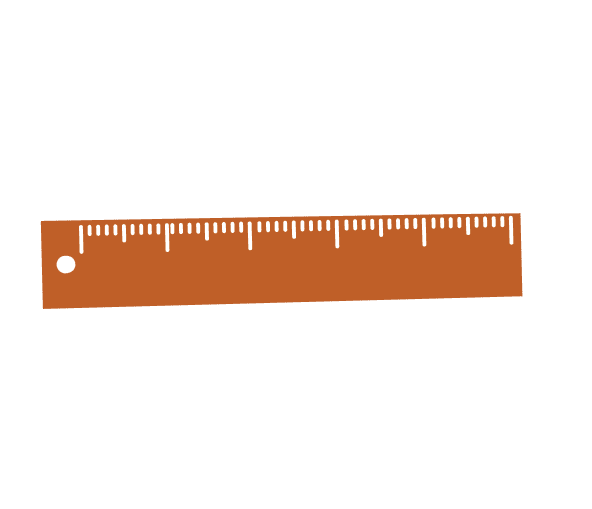 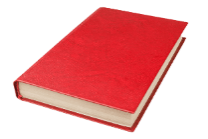 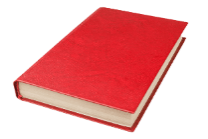 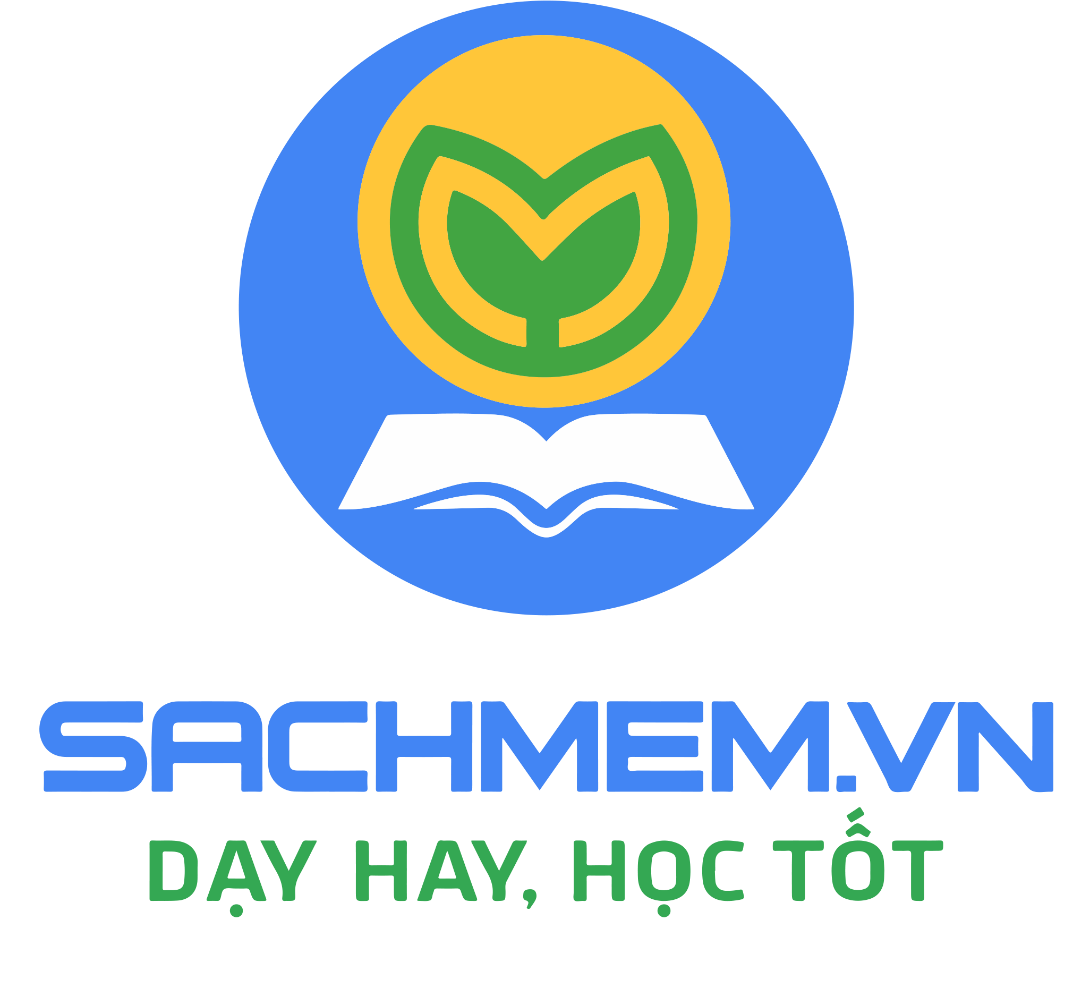 Website: sachmem.vn
Fanpage: www.facebook.com/sachmem.vn